Employment Costs in Construction
CPWR Data Center
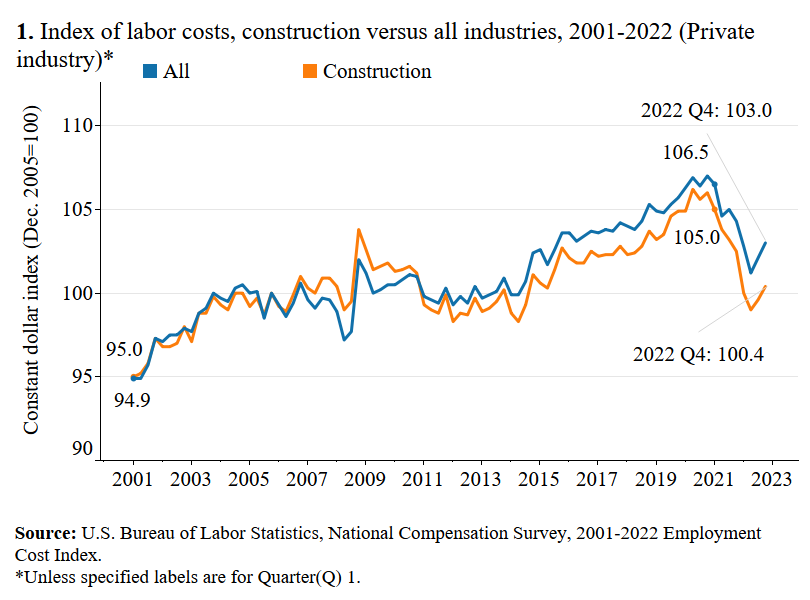 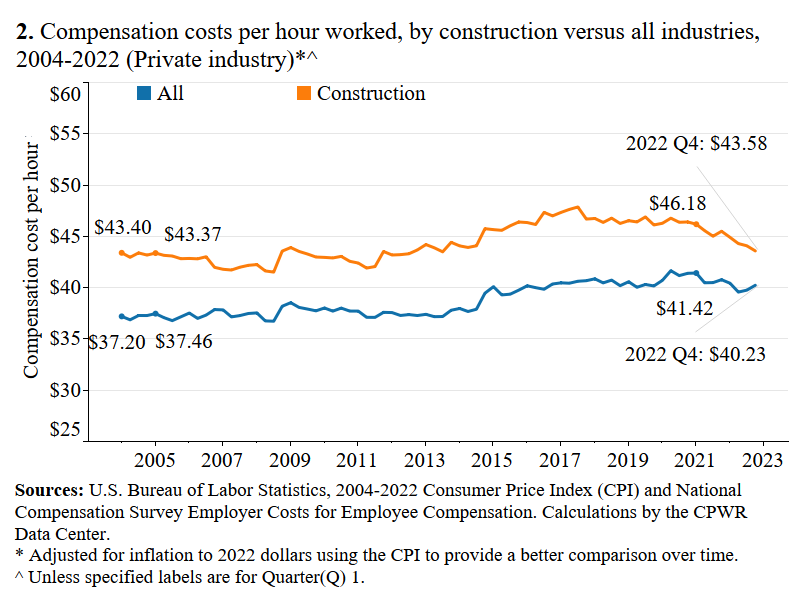 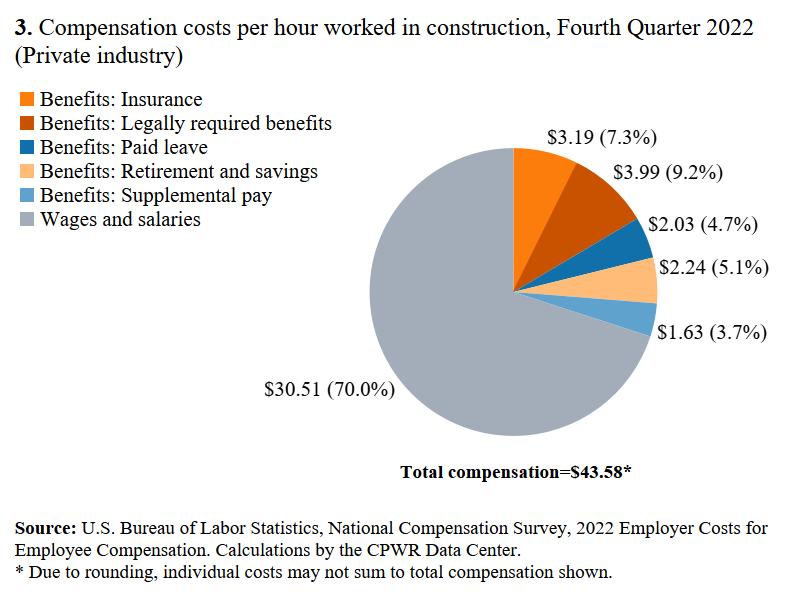 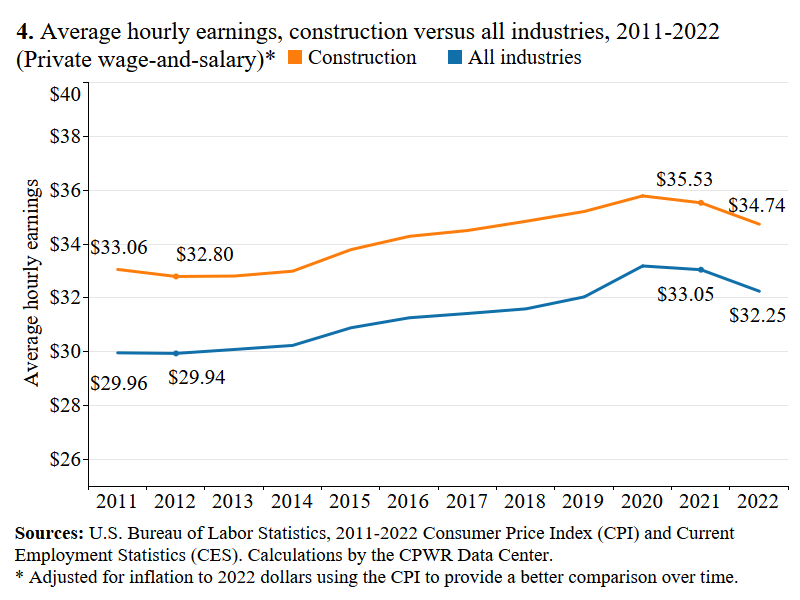 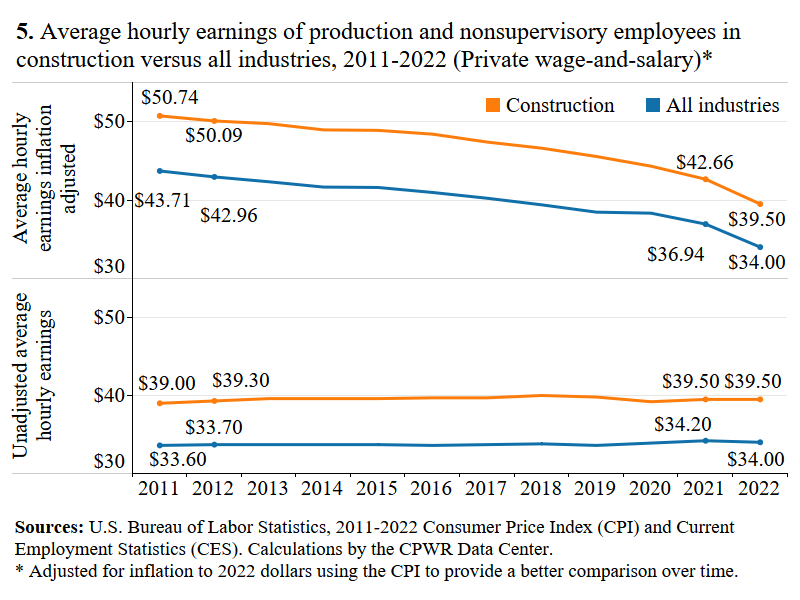 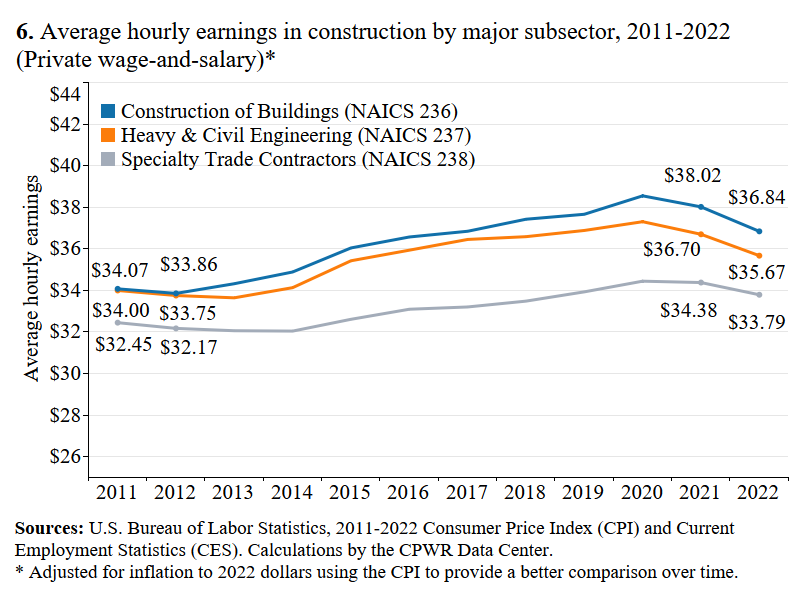 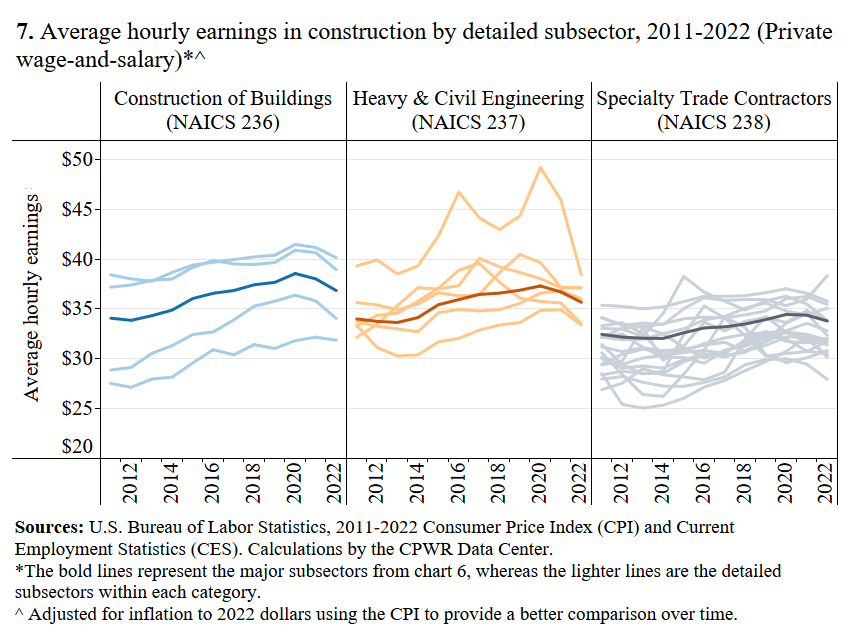 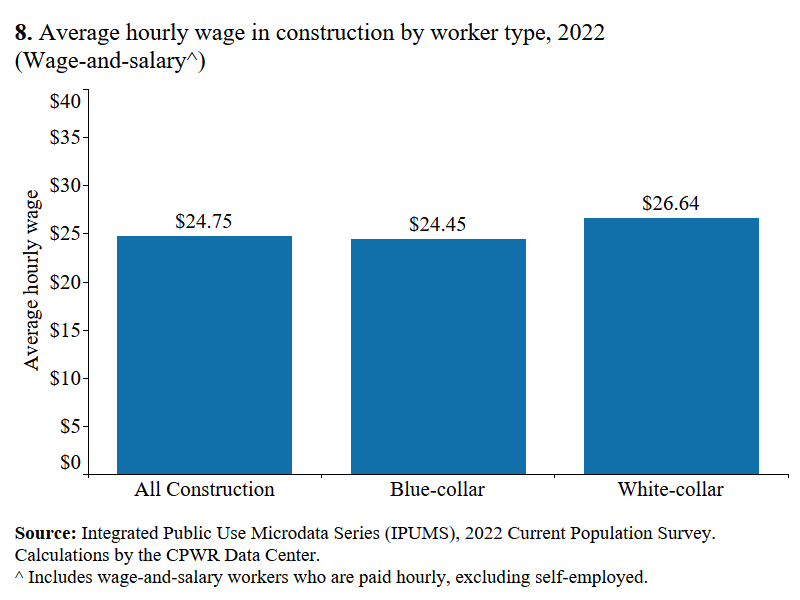 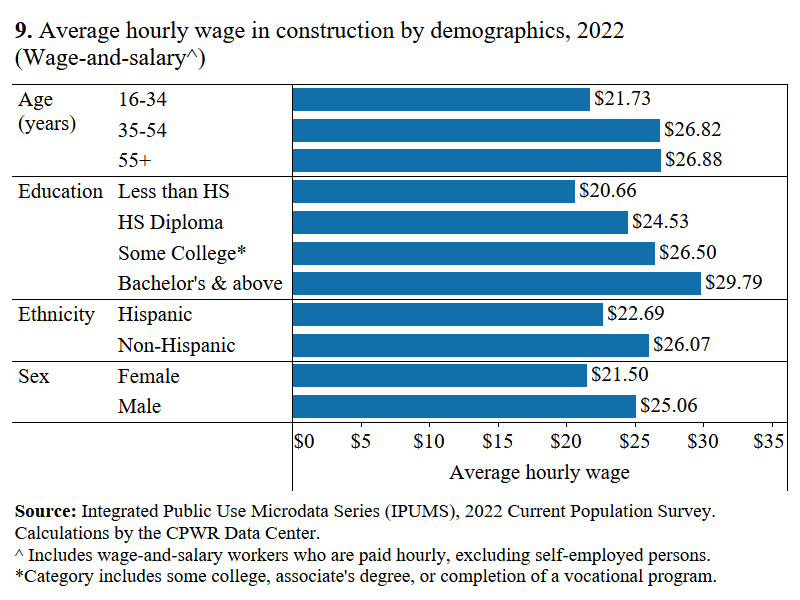 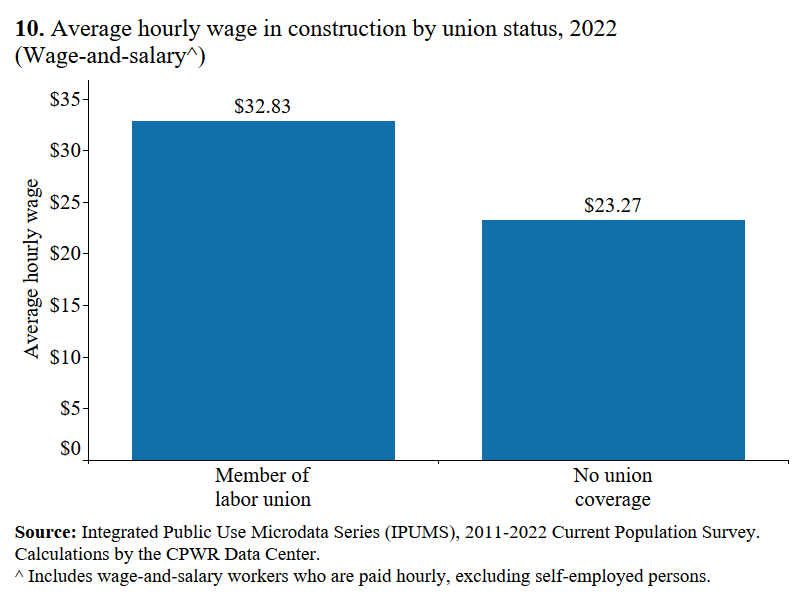 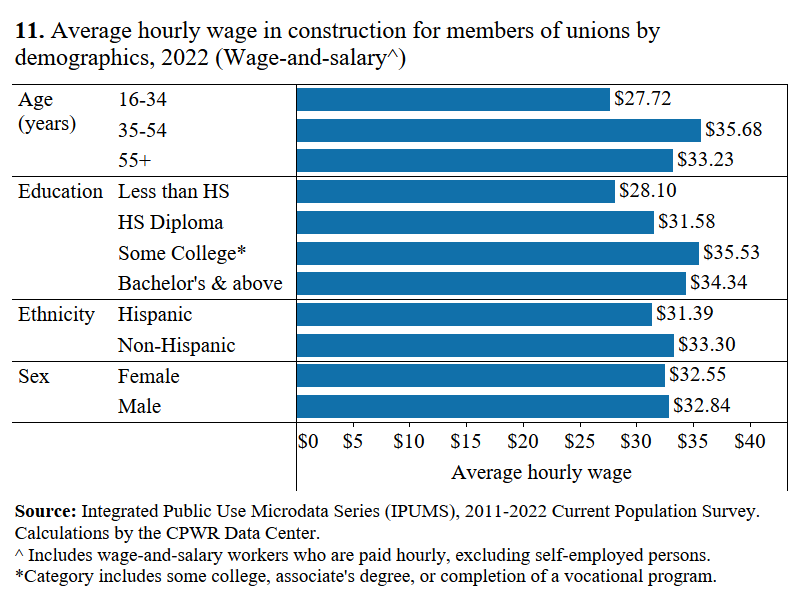 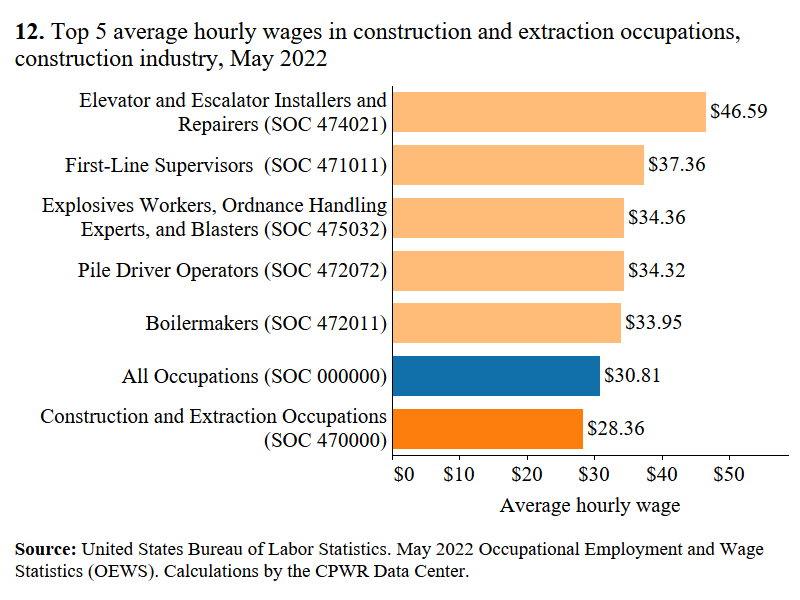